述語項構造の共起情報と格フレームを用いた事態間知識の自動獲得
11/09/16
京都大学
柴田知秀　黒橋禎夫
背景
自然言語理解のためには様々な知識が必要
述語と項の関係 ⇒ 格フレーム[河原+06]
述語項構造(事態)間の関係
共参照解析[Bean+ 04]や照応解析[Gerber+ 10]に有用
近年、事態間関係知識/スクリプト知識がコーパスから獲得されている
[Fujiki+03, Torisawa06, Abe+08, Chambers+ 08,09, Kasch+ 10]
概要
関連の強い事態ペア
PA1
PA2
人が 財布を 拾う ⇒ 人が 財布を 警察に 届ける
述語対だけでなく、関連する項とともに獲得
上記の事態ペアは以下のような文で出現する
人が財布を拾って、警察に届ける
財布を拾って、警察に届ける
先行研究 (共参照/アンカーを利用)
片一方の述語項構造にしか出現しない格要素を獲得することができない (PA2の“警察に”)
日本語では格要素が頻繁に省略されるため、共有する格要素を獲得するのが難しい (“財布を” , “人が”)
概要
関連の強い事態ペア
PA1
PA2
人が 財布を 拾う ⇒ 人が 財布を 警察に 届ける
述語対だけでなく、関連する項とともに獲得
上記の事態ペアは以下のような文で出現する
人が財布を拾って、警察に届ける
財布を拾って、警察に届ける
提案手法
述語項構造ペアの共起情報から、まず、関連の強い事態ペアとして、“財布を 拾う” と “警察に 届ける”を獲得
格フレーム[Kawahara+ 06]を用いて項のアライメントをとる
PA1
PA2
彼 ガ 財布 ヲ 拾う
警察 ニ 届ける
Web
コーパス
財布 ヲ 拾う
警察 ニ 届ける
ドライバー ガ 財布 ヲ 拾う
届ける
述語項構造ペアの
抽出
…
述語項構造ペアの共起度計算
財布 ヲ 拾う ⇒  警察 ニ 届ける
届ける: 20
拾う: 10
ガ
男, 人, …
男, 女の子, …
ガ
ヲ
財布, 金, …
ヲ
財布, 電話, …
ニ
警察, 交番, …
格フレームに基づく
項のアライメント
PA2
PA1
A1 : {人, 男, …} ガ
A2 : {財布, …} ヲ
A3 : {警察} ニ
A1 : {人, 男, …} ガ
A2 : {財布, …} ヲ
拾う
⇒
届ける
関連研究 (1/2)
スクリプト知識の自動獲得 [Chambers+ 08,09]
共参照関係にある語を共有して構文的関係を持つ事態ペアの獲得
police arrest － police charge
相互情報量の高い事態ペアを獲得
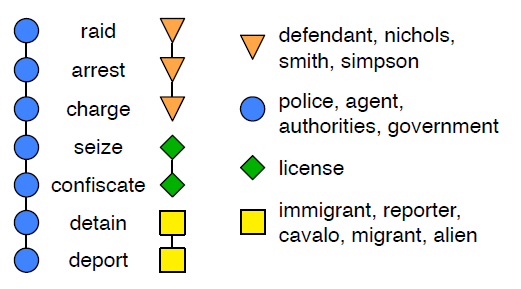 共参照解析結果に依存しているため、省略が頻繁に生じる日本語のような言語には適用しづらい
関連研究 (2/2)
項の共有情報と統語パターンを用いた事態間関係獲得 [阿部+ 10]
統語パターン(例: ～したら～)を用いて述語対候補を得る
焼く ⇒ 焦げる (行為－効果 関係)
2種類のアンカーを用いてアンカーを満たすものを得る
インスタンスアンカー: パンを焼く。 …パンが焦げる…。
タイプ・アンカー:パンを焼いた時焦げる
　　　　　　　　　　     パンが少し焦げるまで焼く
事態の一方のみに出現する項を獲得することができない
目次
述語項構造ペアの抽出
述語項構造ペアの共起度計算
格フレームに基づく項のアライメント
実験結果
述語項構造ペアの抽出
構文解析結果から係り受け関係にある述語項構造ペアを抽出
抽出する格: ガ, ヲ, ニ
大規模単語クラス[風間+ 08]で項を汎化(単語クラス数: 2000)
“財布”, “小銭入れ”, … → <752>
財布を拾って、警察に届けた
財布を拾ったので、警察に届けた
‥
PA1: 財布ヲ　拾う
PA2: 警察ニ　届ける
PA1: <752>ヲ　拾う
PA2: 警察ニ　届ける
述語項構造ペアの共起度計算
任意の述語項構造ペアの組み合わせ数は膨大
“拾う” と “届ける”
“財布を拾う” と “届ける”
“財布を拾う” と “警察に届ける”
“人が財布を拾う” と “警察に届ける”
…
よく共起する述語項構造ペアをどのようにして効率的に求めるか
　⇒ アソシエーション分析 [Agrawal+ 93]
アソシエーション分析 (1/2)
データベースから価値のあるルールを発見 [Agrawal+ 93]
例) おむつを買う客はビールも買う
属性:　　　　　　　　　（例:     = おむつ, …)
トランザクションデータ
ルール: 
Xが生じるときにYも生じやすい
アソシエーション分析 (2/2)
3つの尺度を用いる







Aprioriアルゴリズム
アイテム abc の出現回数　t1
アイテム abcd の出現回数 t2

設定した条件を満たすルールを高速に列挙
Supp, Conf値の最小値を与え、Lift値が閾値以上のルールを採用
= 相互情報量
t1 > t2 となる性質を利用
Aprioriを述語項構造ペアに適用
財布ヲ 拾う ⇒ 警察ニ 届ける
財布ヲ 拾う ⇒ 手渡す
項のアライメント (1/2)
Aprioriで抽出されたルールでは、通常、項が欠けている
格フレームを使って項のアライメントをとる
届ける: 20
拾う: 10
ガ
男, 人, …
財布 ヲ 拾う ⇒  警察 ニ 届ける
男, 女の子, …
ガ
ヲ
財布, 金, …
ヲ
財布, 電話, …
ニ
警察, 交番, …
項のアライメント (2/2)
述語項構造1,2それぞれにおいて
格要素があれば、それに基づき格フレームを選択
格要素がなければ、すべての格フレームを候補とする
最善な格フレームならびに項のアライメントを選ぶ
届ける: 20
拾う: 10
ガ
男, 人, …
男, 女の子, …
ガ
ヲ
財布, 金, …
財布 ヲ 拾う ⇒  警察 ニ 届ける
ヲ
財布, 電話, …
ニ
警察, 交番, …
実験
設定
日本語Web1億ページ(約16億文)
抽出された述語項構造ペアの数: 約5億
Aprioriアルゴリズム
Supp値の最小値:
Conf値の最小値: 
評価
抽出されたルール
項のアライメント
アンカーベースの手法との比較
実験結果
アソシエーション分析の結果、約2万ルールが得られた
ランダムに100個選んで評価
抽出されたルールの例
複合辞解析誤り
獲得された事態ペア (正解例)
募集, 申し込み, 
 受付,   …
X:
が
定員
に
達する
⇒
X
を
締め切る
私, 子供, 
 娘, 人,  …
大学, 
医学部,  …
会社,
 企業, …
Z:
X:
が
Y:
を
卒業
⇒
X
が
に
就職
選手, 人, 子供,
 ライダー, 男性, …
X:
が
転倒
⇒
X
が
骨折
私, 人, 担当者,女性,  …
先生, 友人, 
社長,人,  …
X:
が
Y:
を
訪ねる
⇒
X
が
Y
に
話
を
伺う
赤字の項は項アライメントで獲得されたものを示す
獲得された事態ペア (誤り例)
子供
X:
が
結婚
⇒
X
が
いる
私, 人,
女性, …
子供
正解
Y:
が
結婚
⇒
X:
が
Y
に
いる
「子供が いる」の格フレームにニ格が集まっていない
⇒　より大規模な格フレームの利用
人, 女性, 
私,  …
商品, 
花,   …
X:
が
Y:
を
プレゼント
⇒
Y
が
X
に
喜ばれる
人, 女性, 
私,  …
商品, 
花,   …
彼女, 
親,  …
正解
X:
が
Y:
を
Z:
に
⇒
Y
が
Z
に
喜ばれる
プレゼント
“私が花をプレゼントしたら彼女に喜ばれた”の出現や
「プレゼント ⇒ 喜ぶ 」のアライメント結果の利用
アンカーベースの手法との比較 (1/2)
[chambers+ 08]と比較
共参照解析の精度はあまり高くない
新聞テキストでF値は約0.75 [Sasano+07]
あるWebページで名詞が2度出現し、述語wと述語vに対して構文的関係を持てばアンカーとみなす [Pekar+06, 阿部+10]
アンカーベースの手法との比較 (2/2)
提案手法で獲得されたルールにおいて、アライメントがとれた項における頻度上位k(=5)個の名詞を対象
それらがアンカーベースの手法で獲得できるかを調べた
アンカーベースの手法で獲得された
私, 人, 担当者,女性,  …
先生, 友人, 
社長,人,  …
X:
が
Y:
を
訪ねる
⇒
X
が
Y
に
話
を
伺う
アンカーベースの手法との比較 (3/3)
エージェントに相当
事態間ネットワーク (1/2)
1つのノードにしか現れない項を獲得できている
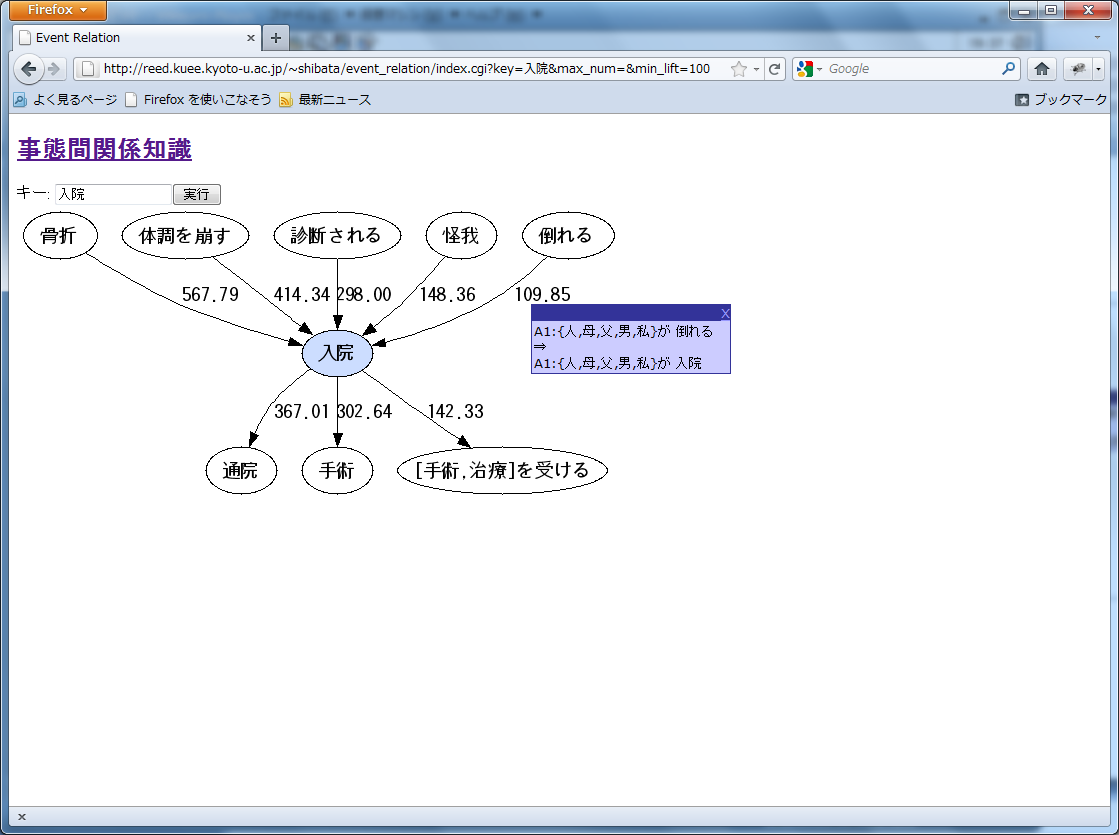 数字はlift値を表す
事態間ネットワーク (2/2)
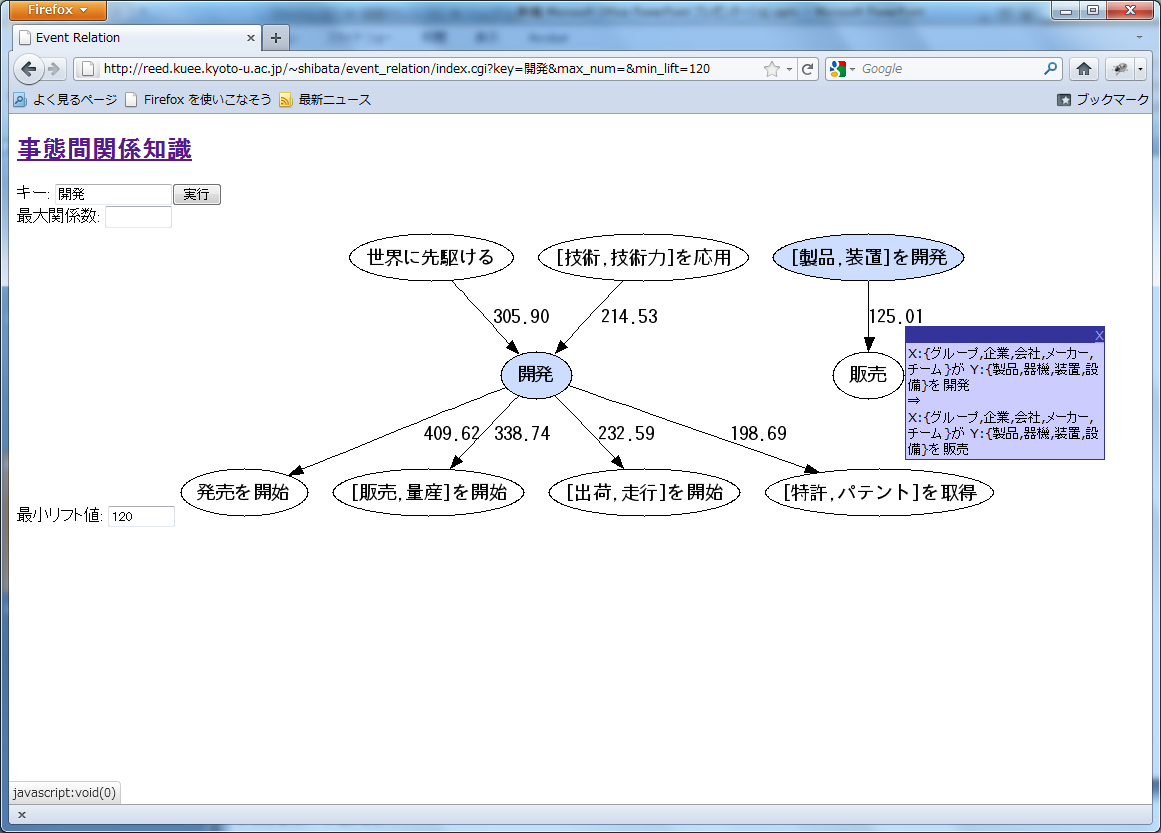 数字はlift値を表す
まとめ
大規模コーパスからの事態間知識の自動獲得
述語項構造の共起情報
格フレームによる項アライメント
約20,000事態間ペアを獲得

今後の課題
事態間関係の分類 (時間経過、因果関係、手段など)
獲得した事態間知識の利用
省略解析, RTEなど